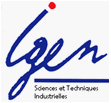 Séminaire national BTS Audiovisuel
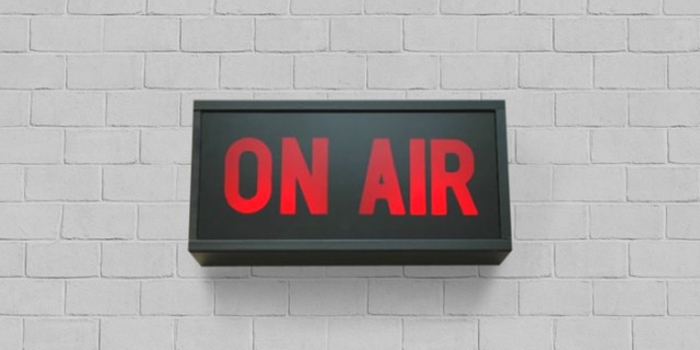 10 décembre 2013
Lycée Jacques Prévert - Boulogne Billancourt
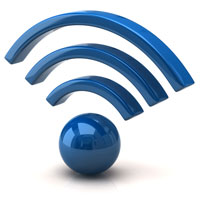 [Speaker Notes: ----- Notes de la réunion (15/10/13 10:04) -----
prévoir une information sur la structure générale des équipements et de l'organisation (process)
Raymond Yana
Pierre Saüt
Olivier Desmarest
----- Notes de la réunion (15/10/13 10:25) -----
convocations
Les chefs des travaux
les IA-IPR
Un professeur par groupement et par option
Un professeur de physique par groupement
Monsieur Arnaud Margollé (physique Jacques Prevert)
Les régions (ARF)]
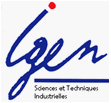 Séminaire national BTS AUDIOVISUEL
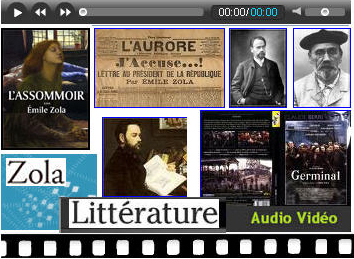 Enseignement Culture Audiovisuelle et Artistique
Présentation du CCF
Organisation de l’enseignement autour d’un programme limitatif 
Orientation des savoirs vers l’audiovisuelle
Culture sonore
Revues de projets participations des professeurs de CAA.
[Speaker Notes: ----- Notes de la réunion (15/10/13 10:35) -----
Monsieur Michel Gramain michel.gramain@ac-nantes.fr
(modalités de l'examen et du programme limitatif)
Madame Barbara Laborde (animatrice)
Madame Emmanuelle Bonnemay
----- Notes de la réunion (15/10/13 13:53) -----
Martine Convert (Bayonne)
Luc Labriet (Metz)
Philippe Hedouin (Lycée Corneille Rouen)]
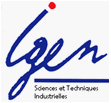 Séminaire national BTS AUDIOVISUEL
Enseignement des sciences physiques
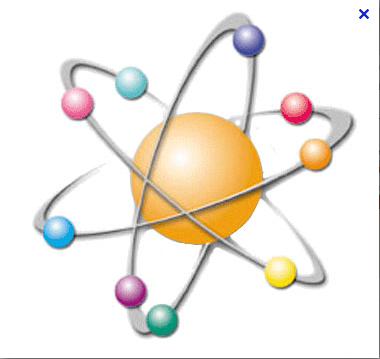 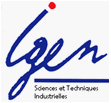 Séminaire national BTS AUDIOVISUEL
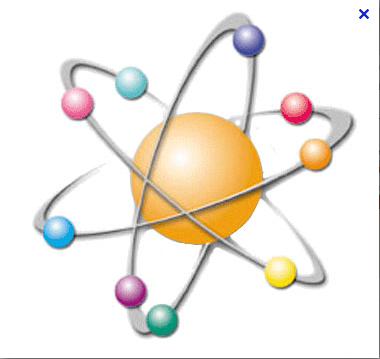 Enseignement des sciences physiques
LA DÉMARCHE SCIENTIFIQUE  ET TECHNOLOGIQUE
L’étudiant doit être capable :
de confronter ses représentations avec la réalité ;
d’observer en faisant preuve de curiosité ;
de mobiliser ses connaissances, de rechercher, extraire et organiser l’information utile fournie par une situation, une expérience ou un document ;
de raisonner, démontrer, argumenter, exercer son esprit d’analyse et son esprit critique.
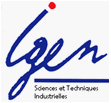 Séminaire national BTS AUDIOVISUEL
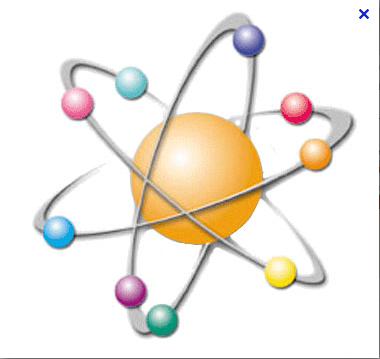 Enseignement des sciences physiques
LA DÉMARCHE EXPÉRIMENTALE

L’étudiant doit être capable :
de mettre en œuvre un protocole expérimental ou éventuellement d’en proposer un ;
d’exploiter des mesures ;
d’interpréter des résultats ;
de communiquer à l’écrit et à l’oral.
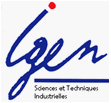 Séminaire national BTS AUDIOVISUEL
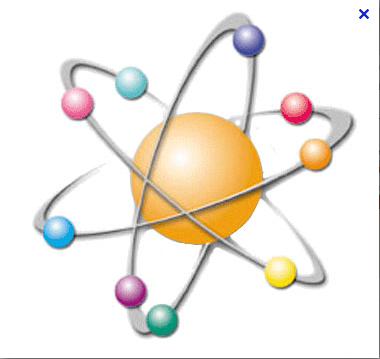 Enseignement des sciences physiques
Le programme est présenté selon deux colonnes intitulées :
notions et contenus : il s’agit des concepts à étudier ;
capacités exigibles : il s’agit des capacités à maîtriser pour la réalisation d’une tâche complexe (l’étudiant doit être capable de les mobiliser en autonomie).
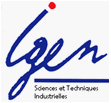 Séminaire national BTS AUDIOVISUEL
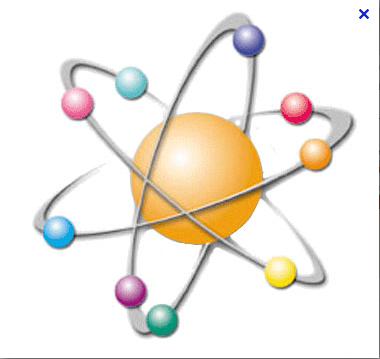 Programme de sciences physiques en 5 parties

1- Comportement dynamique des systèmes linéaires analogiques : dualité temps-fréquence;
2- Ondes mécaniques et électromagnétiques: guidage, antennes, réflexion, transmission, absorption, polarisation, interférences, photons;
3- Traitement numérique du signal ;
4- Transmissions analogiques et numériques;
5- Photométrie, colorimétrie et images numériques.
Enseignement des sciences physiques
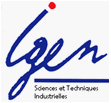 Séminaire national BTS AUDIOVISUEL
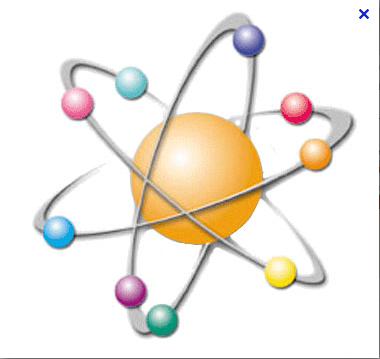 Partie 1 :

Comportement dynamique des systèmes linéaires analogiques : dualité temps-fréquence

Signaux
représentation temporelle et fréquentielle
puissance et triphasé
Traitement du signal
amplification
filtrage analogique
bruit ; rapport signal sur bruit
Enseignement des sciences physiques
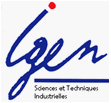 Séminaire national BTS AUDIOVISUEL
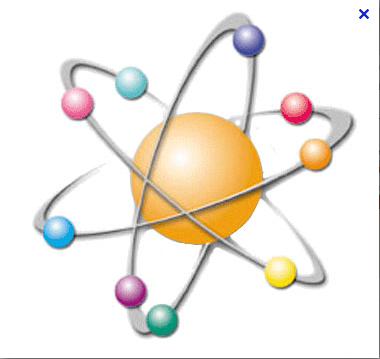 Partie 2 :
Ondes mécaniques et électromagnétiques: guidage, antennes, réflexion, transmission, absorption, polarisation, interférences, photons
Ondes mécaniques ;
Acoustique ;
Ondes électromagnétiques ;
Dualité onde-corpuscule ;
Lignes de transmission ;
Fibres optiques et composants optoélectroniques;
Antennes.
Enseignement des sciences physiques
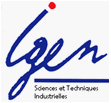 Séminaire national BTS AUDIOVISUEL
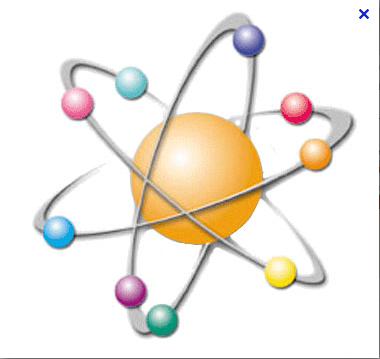 Partie 3 :

Traitement numérique du signal

La chaîne de traitement numérique du signal ;
échantillonnage; quantification
CAN-CNA
Filtrage numérique.
filtres à Réponse Impulsionnelle Finie
filtres à Réponse Impulsionnelle Infinie
Enseignement des sciences physiques
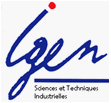 Séminaire national BTS AUDIOVISUEL
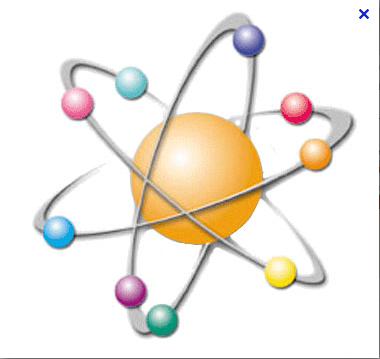 Partie 4 :

Transmissions analogiques et numériques

Transmissions analogiques ;
modulations d’amplitude
Transmissions numériques.
transmissions en bande de base
transmissions sur fréquence porteuse
Enseignement des sciences physiques
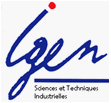 Séminaire national BTS AUDIOVISUEL
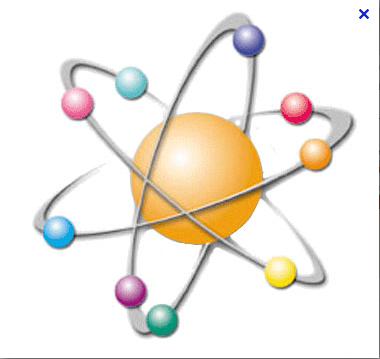 Partie 5 :

Photométrie, colorimétrie et images numériques

Photométrie ;
Colorimétrie
 L’œil ;
Optique géométrique ;
Images numériques.
Enseignement des sciences physiques